«Использование робототехнического набора на уроках математики с целью развития личностных и метапредметных компетенций учащихся»
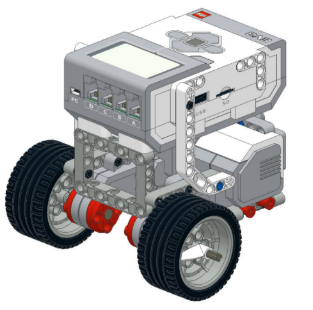 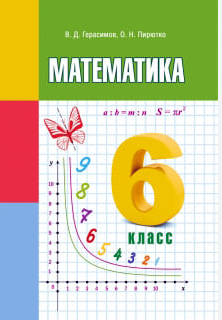 Самостоятельные и контрольные работы В.Д. Герасимов, с. 43, №4
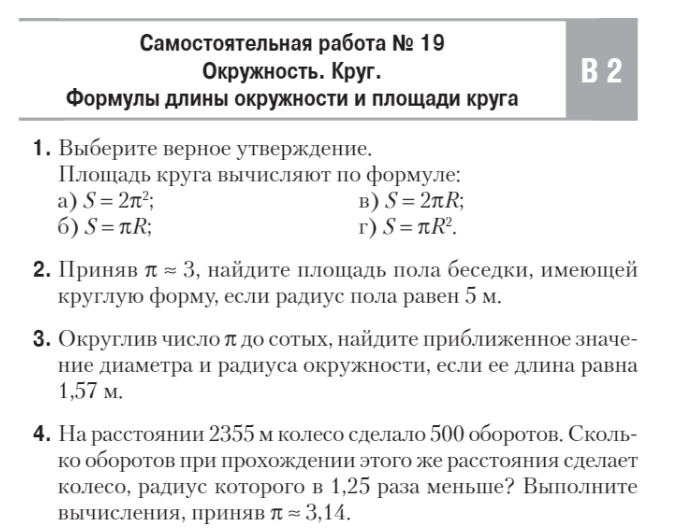 Решение:
240 м=24 000 см
24 000:75= 320 (см) – составляет один оборот колеса;
2)
?
Какая связь между длиной окружности колеса и 
одним оборотом колеса?
Длина окружности колеса (С) 
равна 
длине1 оборота колеса
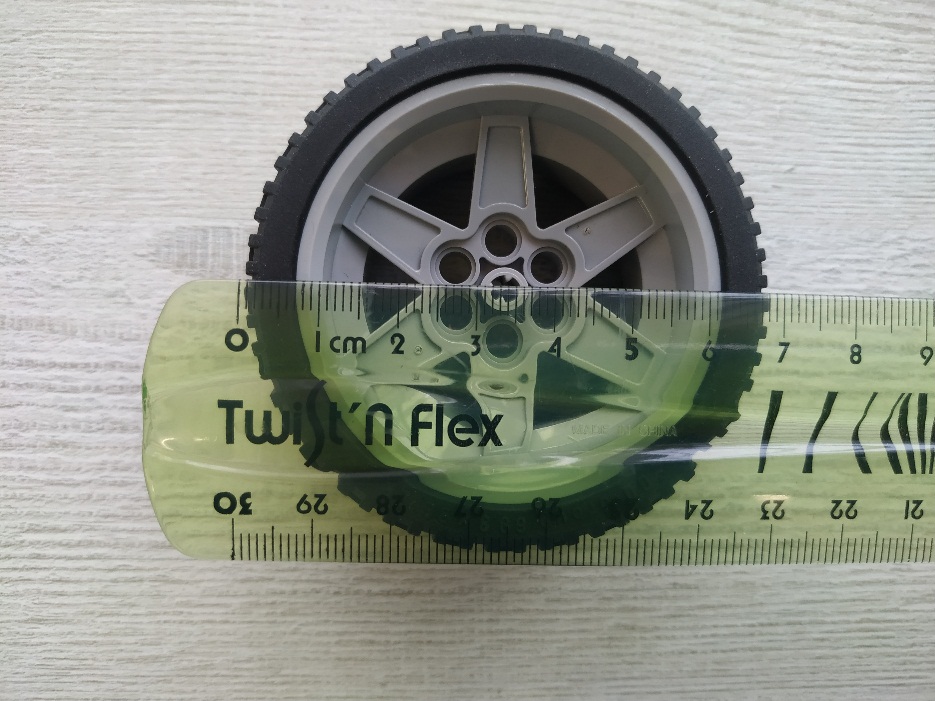 Проверим?
d=7см,
Видеоответ
Ответ : 21 см.
Работа в группах
1 группа
2 группа
3 группа
1 группа
Проверь себя. УСЛОВИЕ
РЕШЕНИЕ
НАЗАД
Задача. Совершив ___ оборота, колесо преодолело путь ___  см. 
Найдите радиус (r) и длину окружности (C) колеса.
А
А 
ПОДГЛЯДЫВАТЬ 
НЕХОРОШО…
НАЗАД
Решите задачу в группе. 
Защитите решение у доски
Проверь себя
Задача. 
Совершив 3 оборота, колесо проделало путь  65 см. 
Найдите радиус (r) и длину окружности (C) колеса.
НАЗАД
Ответ к задаче на видео
Совершив 3 оборота, колесо проделало путь  65 см. Найдите радиус (r) и длину окружности (C) колеса.
РЕШЕНИЕ
Решение
НАЗАД
2 группа
Проверь себя. УСЛОВИЕ
РЕШЕНИЕ
НАЗАД
Задача. Колесо  диаметром (d) ___ см  совершило  ___ оборота.
Найдите радиус (r) колеса и расстояние, на которое удалился робот от места старта (ответ округлите до десятых).
А
А 
ПОДГЛЯДЫВАТЬ 
НЕХОРОШО…
НАЗАД
Решите задачу в группе. 
Защитите решение у доски
Проверь себя
Задача. 
Колесо  диаметром (d) 4,3 см  совершило  3 оборота. Найдите радиус (r) колеса и расстояние, на которое удалился робот от места старта(ответ округлите до десятых).
НАЗАД
Ответ к задаче на видео
Колесо  диаметром (d) 4,3 см  совершило  3 оборота. Найдите радиус (r) колеса и расстояние, на которое удалился робот от места старта(ответ округлите до десятых).
РЕШЕНИЕ
Решение
НАЗАД
3 группа
Проверь себя. УСЛОВИЕ
НАЗАД
РЕШЕНИЕ
Задача. Колесо радиуса(r) ___см преодолело путь длинной ___  см. 
Найдите диаметр (d) и число оборотов колеса (ответ округлите до целых).
А
А 
ПОДГЛЯДЫВАТЬ 
НЕХОРОШО…
НАЗАД
Решите задачу в группе.
Защитите решение у доски.
Проверь себя
Задача. Колесо радиуса(r) 4,5 см преодолело путь 
длинной  87 см.  Найдите диаметр (d) и число оборотов колеса (ответ округлите до целых).
НАЗАД
Ответ к задаче на видео
Колесо радиуса(r) 4,5 см преодолело путь длинной  87 см.  Найдите диаметр (d) и число оборотов колеса (ответ округлите до целых) .
РЕШЕНИЕ
Решение
НАЗАД
Компетентностно-ориентированная задача
Структура КОЗ:

Стимул (будет подобная на самостоятельной работе).
Задачная формулировка и источник информации (некоторые данные нужно было добыть опытным путем, просмотрев видео, дополнить условие).
Выдан бланк для выполнения задания и записи ответа.
Инструмент проверки (видеофайл).
Компетенции
Умение выделять главное и работать с математическим текстом
Принимать и понимать учебную задачу
Планировать действия в соответствии с поставленной задачей и условиями
Осуществлять пошаговый контроль
Метапредметный урок и КОЗ
Урок на котором:
ученик прослеживает происхождение понятий            « длина окружности колеса» и «один оборот колеса» 
заново открывает понятия и анализирует свой способ работы с этими понятиями
Результат работы – формирование личностных комтетенций: ЗУН и опыта, необходимого для решения жизненных ситуаций.
ПОДАРОК
ПОДАРОК
Ссылка на интересные задачи по теме
http://gymn38.minsk.edu.by/ru/main.aspx?guid=88531  Методическая разработка урока математики в 6 классе по теме «Длина окружности»

Обратная связь
(перейдите по ссылке и заполните форму)
https://docs.google.com/forms/d/e/1FAIpQLSdNSnwn1jvxqI6TQELXNl7qmUf-xPS9-bQpk0TVHc6cBrfRpw/viewform